Humanistisk Entrepreneurship 1IntroInnovatismer
forår 2019
Ezio Pillon - KUA
Program:
Forventnings-afklaring
Definitioner
Aspekter af HEnt
Studieordninger
Eksamen  
Forretnings-planen 
Innovatismer
Gruppeopgave
5. februar 2019
HEnt 1 - intro, Innovatismer
2
Forventningsafklaring

Hvad er dit mål med at læse HEnt? 

Hvad forventer du af faget?

Har du, eller har du haft en virksomhed?

Har du arbejdet med innovation og/eller entrepreneurship tidligere?
Forventnings-afklaring
Definitioner
Aspekter af HEnt
Studieordninger
Eksamen  
Forretnings-planen 
Innovatismer
Gruppeopgave
5. februar 2019
HEnt 1 - intro, Innovatismer
3
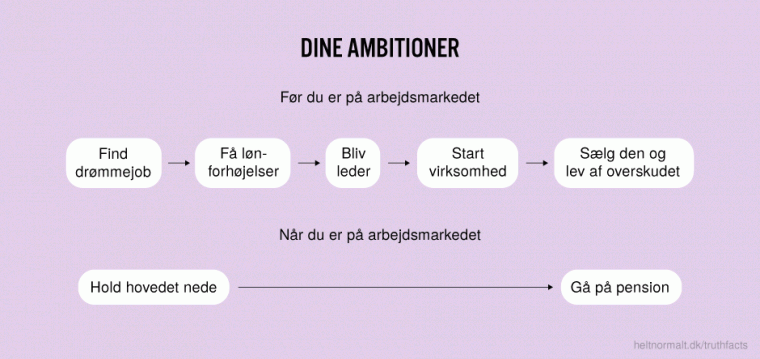 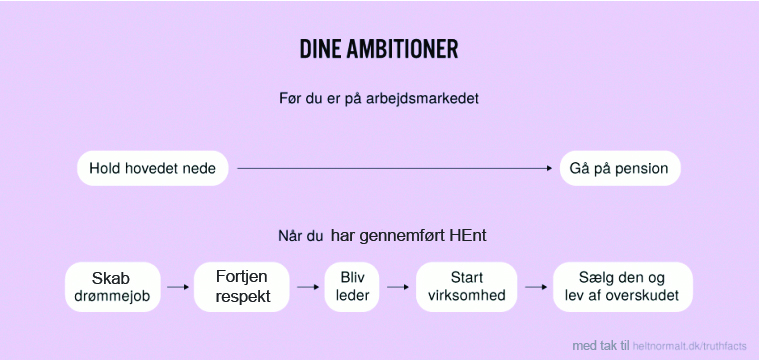 5. februar 2019
HEnt 1 - intro, Innovatismer
4
Forventnings-afklaring
Definitioner
Aspekter af HEnt
Studieordninger
Eksamen  
Forretnings-planen 
Innovatismer
Gruppeopgave
Definér innovation, entrepreneurship og intrapreneurship
  
Hvad betyder det at være innovativ?
Nyt, nyttigt
  
Hvad betyder det at være entreprenant?
og nyttiggjort
5. februar 2019
HEnt 1 - intro, Innovatismer
5
Entrepreneurship, Entreprenørskab eller Iværksætteri?
Den Danske Ordbog ordnet.dk: 
Entrepreneur: person der tænker utraditionelt og nyskabende og er villig til at løbe en stor risiko for at få sine idéer udført, især ved at starte egen virksomhed
Entreprenør: person eller virksomhed som udfører arbejder, især bygge- eller anlægsarbejder, for en bygherre til fast pris
Intrapreneur: ‘Intrapreneurship is the act of behaving like an entrepreneur, except within a larger organization’. 
Man kan også være ekstern innovationskonsulent for (små og mellemstore) virksomheder (SMV’er).
Forventnings-afklaring
Definitioner
Aspekter af HEnt
Studieordninger
Eksamen  
Forretnings-planen 
Innovatismer
Gruppeopgave
5. februar 2019
HEnt 1 - intro, Innovatismer
6
Fra KU netsted
Konceptudvikling og, om muligt, implementering af en forretningsidé med udgangspunkt i humanistiske kompetencer (supplerende  traditionel entrepreneurship, der oftest tager sit udgangspunkt i teknologisk viden eller forretningsmæssigt tæft)
Analyse af innovationsmuligheder i eksisterende virksomheder (intrapreneurship), især med henblik på udnyttelse af egne humanistiske kompetencer 
Afklaring af personlige kompetencer, samt af behovet for uddelegering af delopgaver (saml et komplementært team) 
Udbygning af netværk (bliv medlem af Hent19 på Facebook)
Forventnings-afklaring
Definitioner
Aspekter af HEnt
Studieordninger
Eksamen  
Forretnings-planen 
Innovatismer
Gruppeopgave
5. februar 2019
HEnt 1 - intro, Innovatismer
7
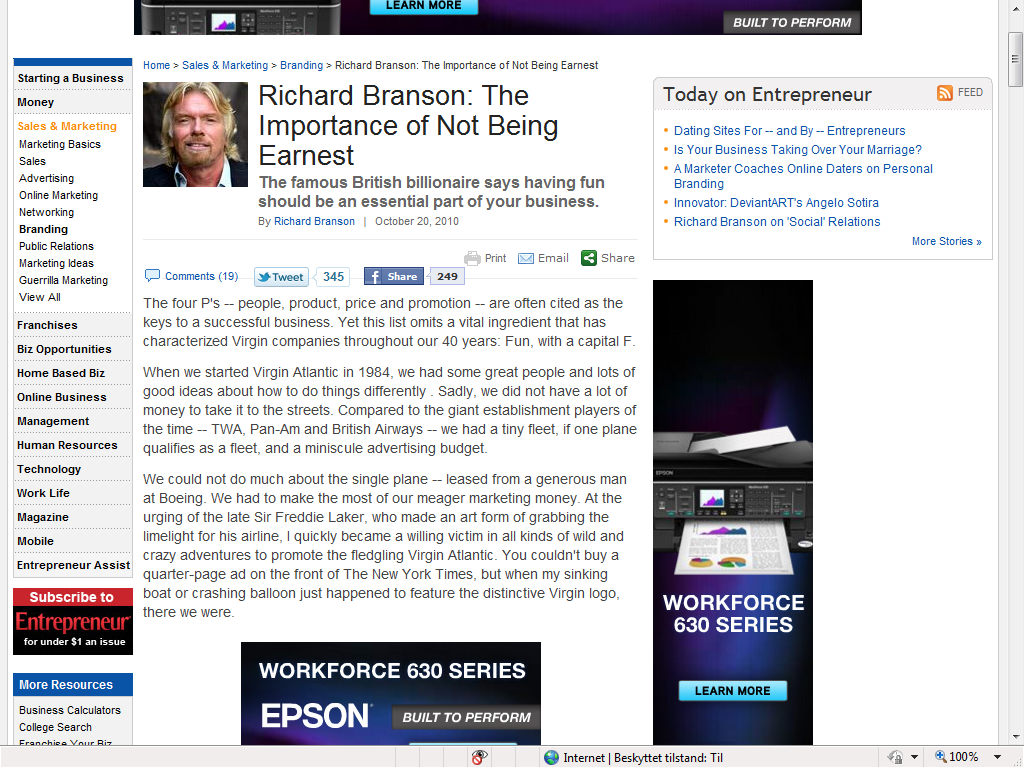 5. februar 2019
HEnt 1 - intro, Innovatismer
8
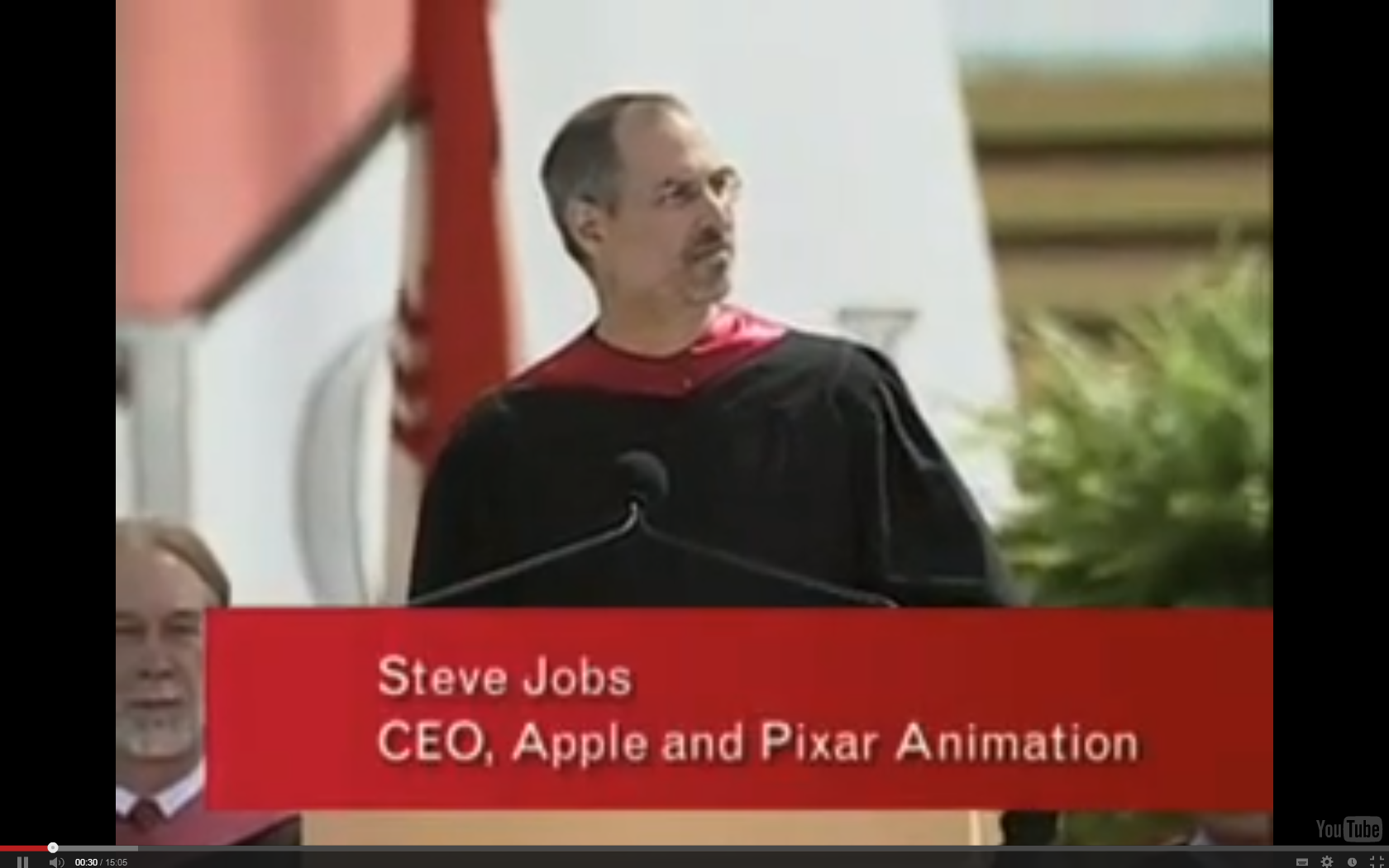 5. februar 2019
HEnt 1 - intro, Innovatismer
9
§ 8. Kompetenceprofil for tilvalget 
Gennem et målrettet arbejde med relevante terminologier, teoretiske modeller og praktiske værktøjer giver tilvalget de interkulturelle, entrepreneurielle og kommunikative kompetencer, der kan sætte den studerende i stand til at definere og bestride en aktiv rolle i erhvervslivet. Erhvervsmæssigt er tilvalgets modul Interkulturel erhvervskommunikation rettet mod bl.a. arbejde i danske og internationale organisationer og virksomheder inden for internationalt samarbejde, modulet Humanistisk entrepreneurship rettet mod bl.a. udvikling af innovative tiltag i organisationer og virksomheder og/eller planlægning af opstart af egen virksomhed, og modulet Tværmedial kommunikation mod bl.a. arbejde i kommunikationsafdelinger af danske og internationale organisationer eller virksomheder samt konsulentarbejde som professionel kommunikator.
Forventnings-afklaring
Definitioner
Aspekter af HEnt
Studieordningen
Eksamen  
Forretnings-planen Innovatismer
Gruppeopgave
5. februar 2019
HEnt 1 - intro, Innovatismer
10
Kompetencemål for modulet; Den studerende kan
• forholde sig analytisk og implementerende til innovation og iværksætteri
• foreslå og argumentere for forretningsidéer og innovationsplaner
• anvende teoretiske modeller, der beskriver forhold omkring start og/eller fornyelse af virksomheder 
• bruge grundlæggende erhvervsterminologi (fra  bl.a. innovation, entrepreneurship, marketing)
Forventnings-afklaring
Definitioner
Aspekter af HEnt
Studieordningen
Eksamen  
Forretnings-planen Innovatismer
Gruppeopgave
5. februar 2019
HEnt 1 - intro, Innovatismer
11
Faglige mål; Eksaminanden kan
• analysere og vurdere forudsætninger for iværksætning af en forretningsidé med inddragelse af et historisk og kulturelt perspektiv
• analysere og evaluere interne og eksterne aspekter, som indgår i en forretningsplan
• bidrage til udarbejdelse af en forretningsplan for en ny virksomhed
• analysere en virksomheds innovationsevne samt udarbejde og argumentere for forslag til innovationsstrategier
Forventnings-afklaring
Definitioner
Aspekter af HEnt
Studieordningen
Eksamen  
Forretnings-planen
Innovatismer
Gruppeopgave
5. februar 2019
HEnt 1 - intro, Innovatismer
12
Prøvebestemmelser 
Den studerende opgiver 800 normalsider faglitteratur.
Prøveform: Fri mundtlig prøve med materiale (produkt) i et emne, der aftales med underviseren. 
Bedømmelsesform: 7-trins-skalaen. Materialet vægter 30 % i bedømmelsen. 
Eksamenssprog: Dansk. 
Censur: Intern ved flere eksaminatorer.
Omfang: Mundtlig prøve: 30 min. inkl. votering. Materiale: 3-5 normalsider.  
Hjælpemidler: Alle hjælpemidler er tilladt. 
Gruppeprøve: Prøven kan kun aflægges som individuel prøve. Materialet kan udarbejdes i grupper med højst 3 deltagere.
Særlige bestemmelser: Materialet kan bestå af en feasibility plan (eksplorativ forretningsplan), en egentlig forretningsplan eller en innovationsanalyse af en virksomhed.
Forventnings-afklaring
Definitioner
Aspekter af HEnt
Studieordninger
Eksamen  
Forretnings-planen 
Innovatismer
Gruppeopgave
5. februar 2019
HEnt 1 - intro, Innovatismer
13
Forventnings-afklaring
Definitioner
Aspekter af HEnt
Studieordninger
Eksamen  
Forretnings-planen 
Innovatismer
Gruppeopgave
Emnet for en entrepreneur vil være egen virksomhed og for en intrapreneur/projektansvarlig en reelt eksisterende virksomhed. Virksomheden bør kunne se relevansen af jeres arbejde og være indstillet på at hjælpe jer med informationer (om strategier og politikker) samt data (markedsmæssige og , om muligt budgetmæssige). 
Jeres opgaver kan hemmeligstemples.
5. februar 2019
HEnt 1 - intro, Innovatismer
14
Materialet vil være et resumé af en feasibility study/ forretningsplan/innovationsprojekt og kan indeholde
Idégrundlag 
Personlige ressourcer 
Organisering af virksomheden
Interne (fx Canvas) og eksterne (fx Porters 5, PEST) analyser
SWOT analyse
Markedsføring (fx smp og/eller 4/7 P)
Udvikling og skalérbarhed
Budgetter
Finansiering
En Feasibility study/forundersøgelse skal afklare, om en forretningsidé er ‘feasible’ (ladesiggørelig) og er skridtet  før en egentlig forretningsplan. 
En innovationsprojekt er en intrapreneuriel opgave
Forventnings-afklaring
Definitioner
Aspekter af HEnt
Studieordninger
Eksamen  
Forretnings-planen 
Innovatismer
Gruppeopgave
5. februar 2019
HEnt 1 - intro, Innovatismer
15
Kommentér Shumpeters definitioner  (30’erne)
Invention: 
Opfindelse (teknologisk innovation)
Radikal innovation: 
Pludselig fornyelse (baseret på genialitet, grundforskning eller tilfældigheder)
Inkrementel innovation: 
kombination af eksisterende viden, skridtvis fornyelse
Social invention: 
Fx mikrolån
Innovation: 
Kommercialisering af opfindelser
Entrepreneurship: 
Implementering af innovation
Diffusion: 
Spredning, salg, markedsføring og branding m.m.
Forventnings-afklaring
Definitioner
Aspekter af HEnt
Studieordninger
Eksamen  
Forretnings-planen 
Innovatismer
Gruppeopgave
5. februar 2019
HEnt 1 - intro, Innovatismer
16
Forventnings-afklaring
Definitioner
Aspekter af HEnt
Studieordninger
Eksamen  
Forretnings-planen 
Innovatismer
Gruppeopgave
Blue Ocean Strategy gennemgås yderligere i modul 6

Druckers dimensioner gennemgås yderligere i modul 8
5. februar 2019
HEnt 1 - intro, Innovatismer
17
Gruppeopgave

Vælg en virksomhed som I opfatter som værende succesrig og find fem stikord der bedst beskriver hvorfor den har succes.

Plenum
Find stikord der beskriver en forretningsplan

eller

Send jeres fem stikord til pillon@hum.ku.dk og epi@cphbusiness.dk
Forventnings-afklaring
Definitioner
Aspekter af HEnt
Studieordninger
Eksamen  
Forretnings-planen 
Innovatismer
Gruppeopgave
5. februar 2019
HEnt 1 - intro, Innovatismer
18